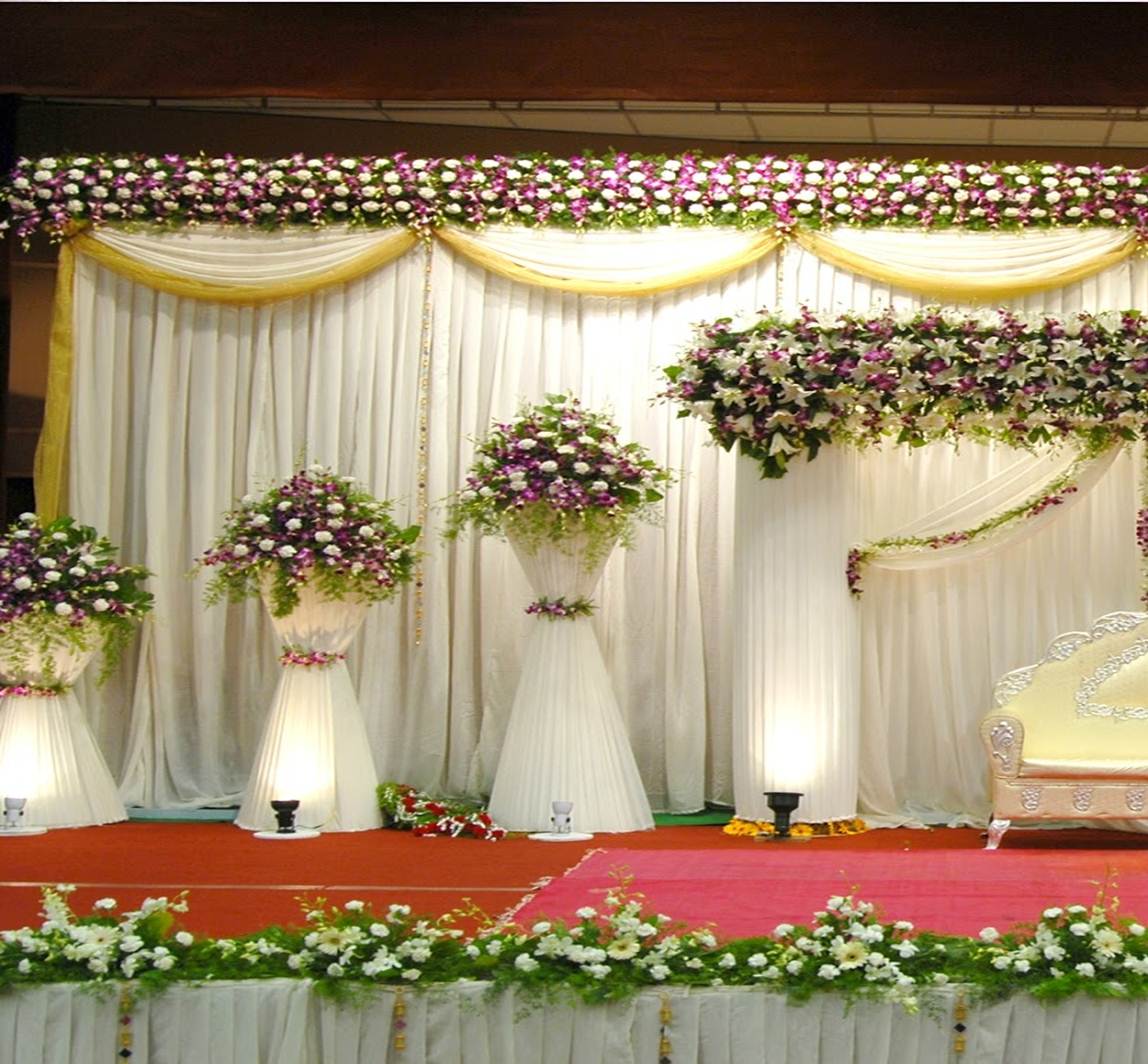 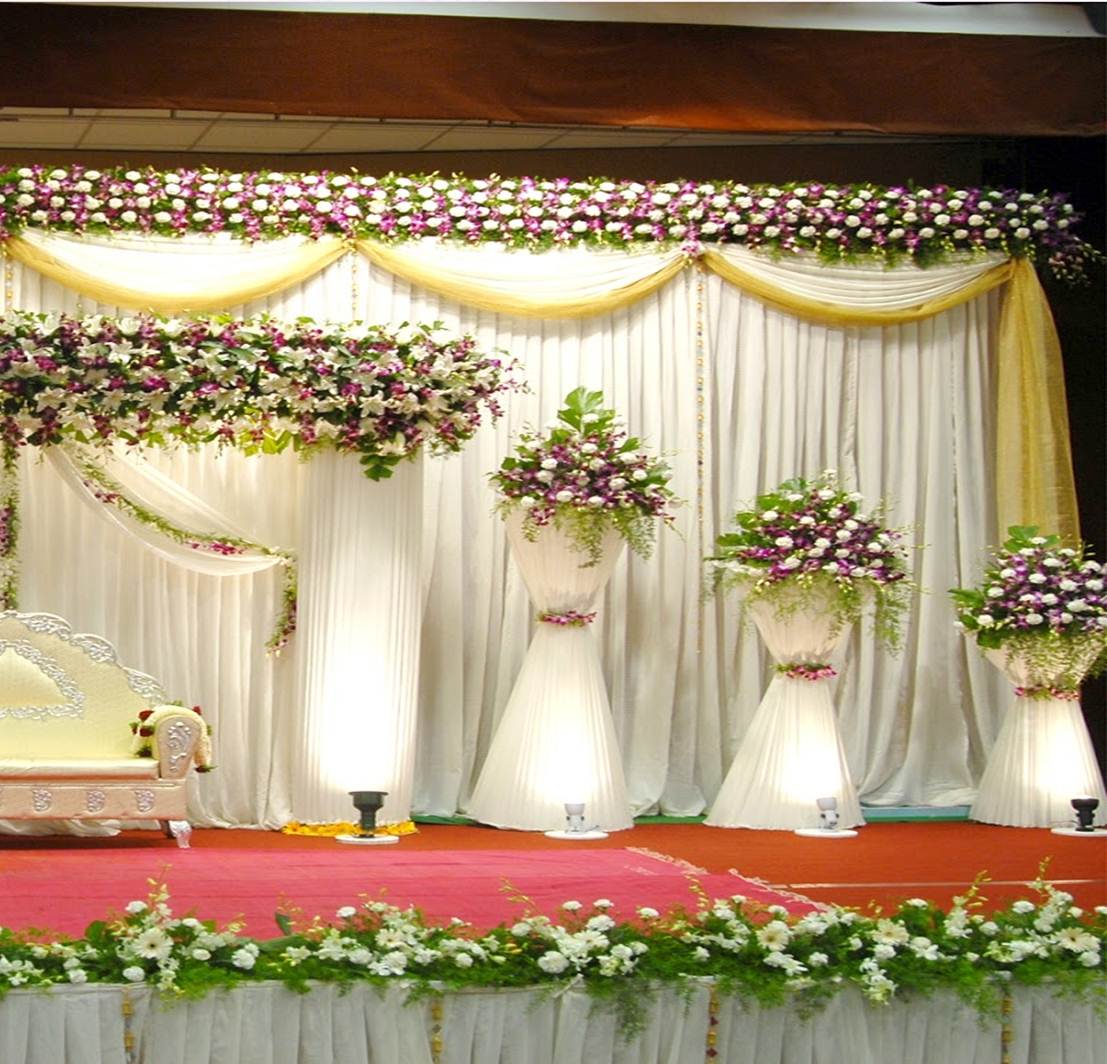 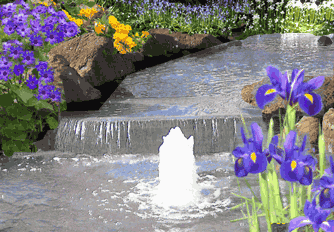 আজকের ইসলাম ও নৈতিকশিক্ষা  ক্লাশে সকলকে স্বাগতম
10/16/2020 8:09 AM
মোঃ আবুল বাসার সিনিয়র শিক্ষক (ইসলাম শিক্ষা )
1
পরিচিতি
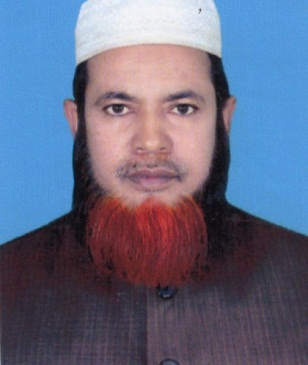 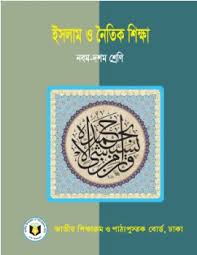 মোঃ আবুল বাসার 
সিনিয়র শিক্ষক(ইসলাম শিক্ষা) 
রশিদপুর উচ্চ বিদ্যালয়,
কালিয়াকৈর , গাজীপুর ।
মোবাইল নম্বর – ০১৭১৬৩১৩৪৯২ 
E-m;  abbashar1971@gmail.com
অধ্যায়- ৪র্থ  
সময়- ৪০ মিনিট 
15/10/2020ইং
10/16/2020 8:10 AM
মোঃ আবুল বাসার সিনিয়র শিক্ষক (ইসলাম শিক্ষা )
2
নিচের ছবিগুলো লক্ষ কর ও চিন্তা করে বল...
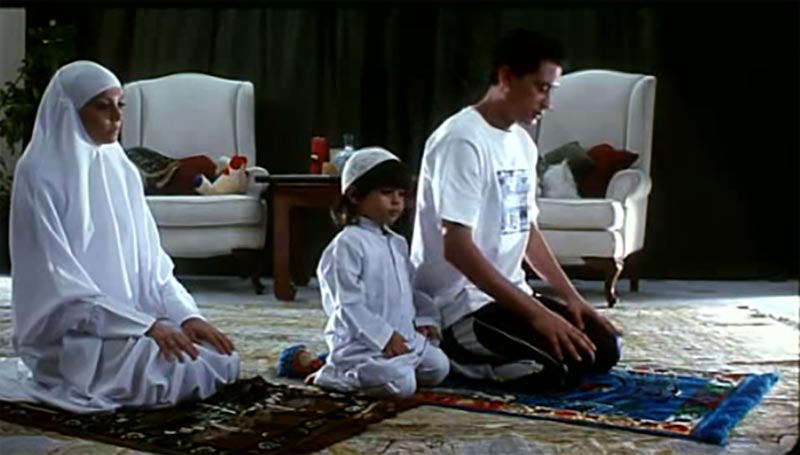 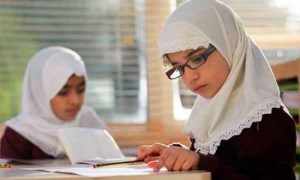 চিত্র দু’টিতে কোন ধরণের আখলাক/ চরিত্রের বহিঃপ্রকাশ ঘটেছে
10/16/2020 8:10 AM
মোঃ আবুল বাসার সিনিয়র শিক্ষক (ইসলাম শিক্ষা )
3
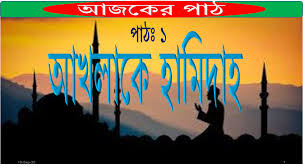 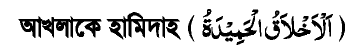 পৃষ্ঠা নং- ১২৬ ও ১২৭
10/16/2020 8:10 AM
মোঃ আবুল বাসার সিনিয়র শিক্ষক (ইসলাম শিক্ষা )
4
এ পাঠ শেষে শিক্ষার্থীরা.........
১। আখলাক হামিদাহ এর অর্থ বলতে পারবে;
২। আখলাকে হামিদা বিষয়গুলো বর্ণনা করতে পারবে ; 
৩। আখলাকে হামিদা গুরুত্ব বর্ণনা করতে পারবে।
10/16/2020 8:10 AM
মোঃ আবুল বাসার সিনিয়র শিক্ষক (ইসলাম শিক্ষা )
5
অর্থ-
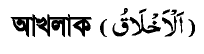 অর্থ-
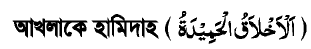 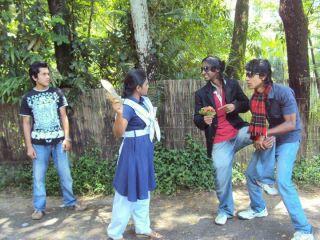 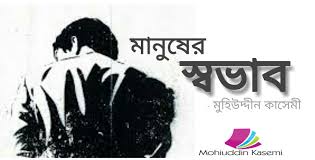 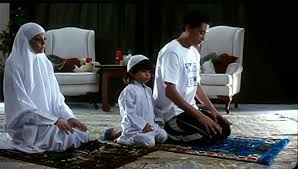 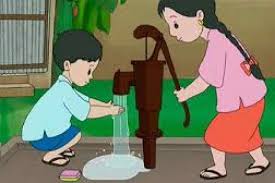 চরিত্র
স্বভাব
প্রশংসনীয়
10/16/2020 8:10 AM
মোঃ আবুল বাসার সিনিয়র শিক্ষক (ইসলাম শিক্ষা )
6
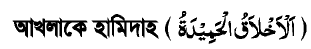 অর্থ-
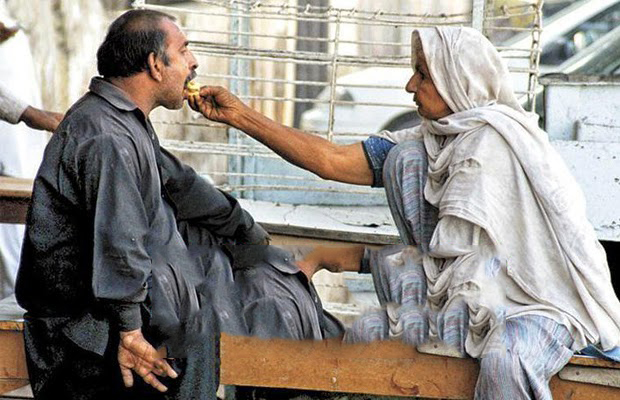 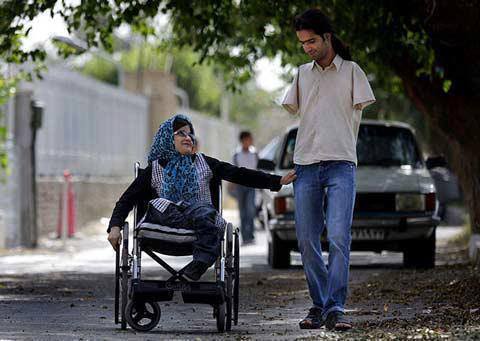 উত্তম আচরণ
ইসলামি পরিভাষায়, যেসব স্বভাব বা চরিত্র সমাজে প্রশংসনীয়  ও সমাদৃত, আল্লাহ ও তাঁর রাসুল (স.)-এর নিকট প্রিয় সে স্বভাব বা চরিত্রকে আখলাকে হামিদাহ বলে।
প্রশংসনীয় আচরণ
মানুষের দৈনন্দিন কাজকর্মের মাধ্যমে যেসব উত্তম আচার আচরণ, ব্যবহার, চালচলন এবং স্বভাবের প্রকাশ পায়, সেসবের সমষ্টিকে আখলাকে হামিদাহ বলে।
10/16/2020 8:10 AM
মোঃ আবুল বাসার সিনিয়র শিক্ষক (ইসলাম শিক্ষা )
7
আখলাকে হামিদাহকে “আখলাকে হাসানাহ” বা “ হুসনুল খুলুক” বলা হয় ।
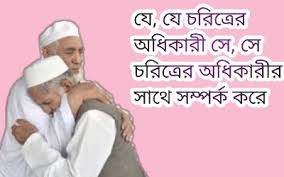 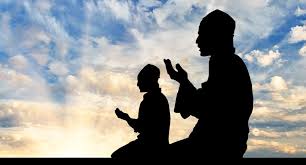 মানব চরিত্রের উত্তম ও নৈতিক গুণাবলি আখলাকে হামিদাহ এর অন্তর্ভুক্ত ।
10/16/2020 8:10 AM
মোঃ আবুল বাসার সিনিয়র শিক্ষক (ইসলাম শিক্ষা )
8
চিত্রগুলো লক্ষ কর
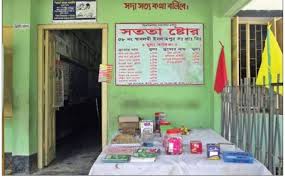 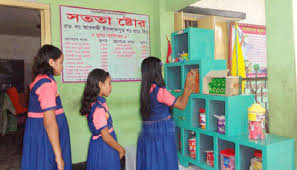 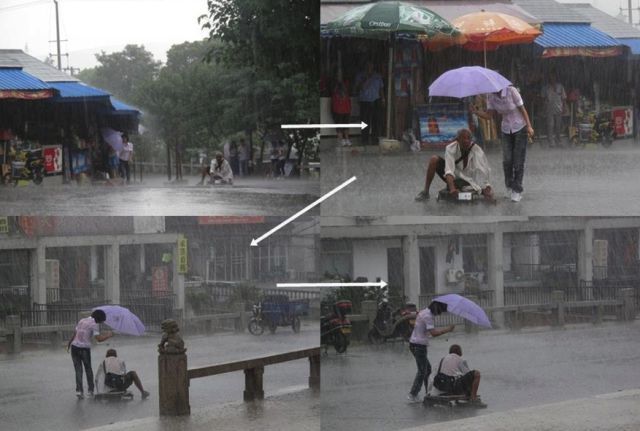 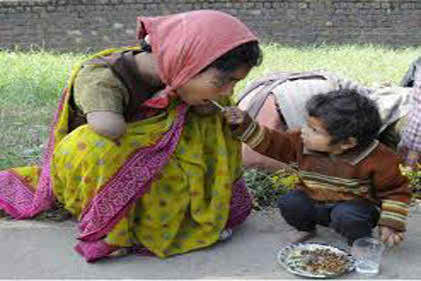 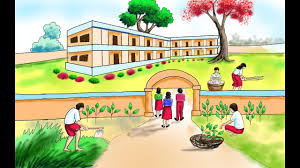 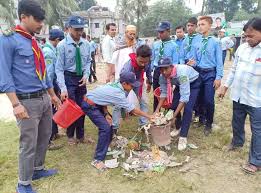 সত্যবাদিতা
সততা
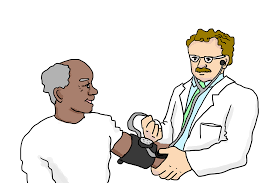 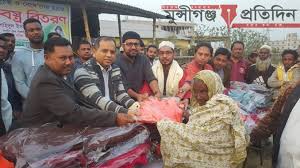 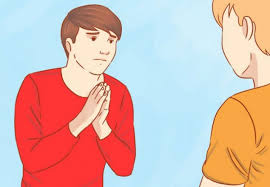 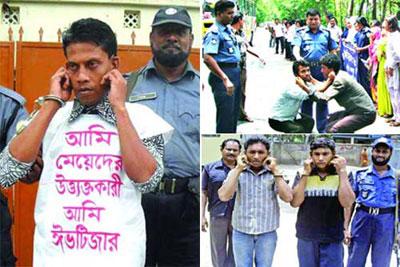 পরিস্কার-পরিচ্ছন্নতা
মানব সেবা
ক্ষমা
ওয়াদা পালন
10/16/2020 8:10 AM
মোঃ আবুল বাসার সিনিয়র শিক্ষক (ইসলাম শিক্ষা )
9
একক কাজ
সময়
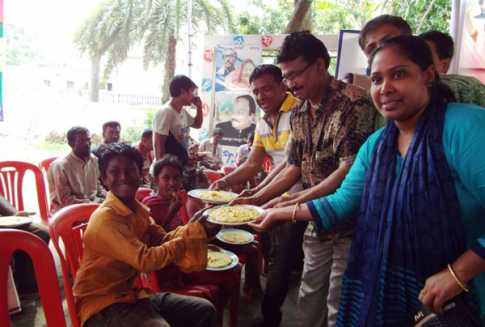 ৫ মিনিট
আখালাকে হামিদার অন্তর্ভুক্ত ৫টি কাজের নাম লিখ।
10/16/2020 8:10 AM
মোঃ আবুল বাসার সিনিয়র শিক্ষক (ইসলাম শিক্ষা )
10
আখলাকে হামিদার গুরুত্ব
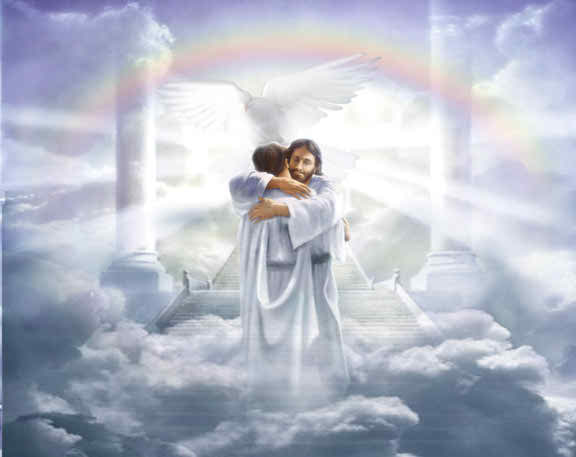 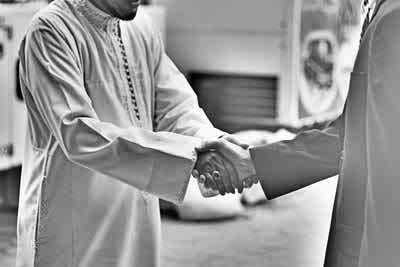 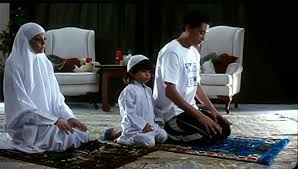 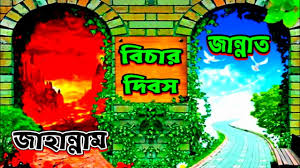 আখলাকে হামিদাহ এর ওপর আখিরাতের সুখ-দুঃখ নির্ভর করে।
আখলাকে হামিদাহ মানবীয় মৌলিক গুণ ও জীবনের শ্রেষ্ঠ সম্পদ ।
এর দ্বারাই মানুষ পূর্ণমাত্রায় মনুষ্যত্বের স্তরে উপনীত হয় ।
আখলাকে হামিদাহ এর মাধ্যমে সৎকর্মশীল ও আল্লাহর কাছে প্রিয় হওয়া যায়।
10/16/2020 8:10 AM
মোঃ আবুল বাসার সিনিয়র শিক্ষক (ইসলাম শিক্ষা )
11
আখলাকে হামিদার গুরুত্ব
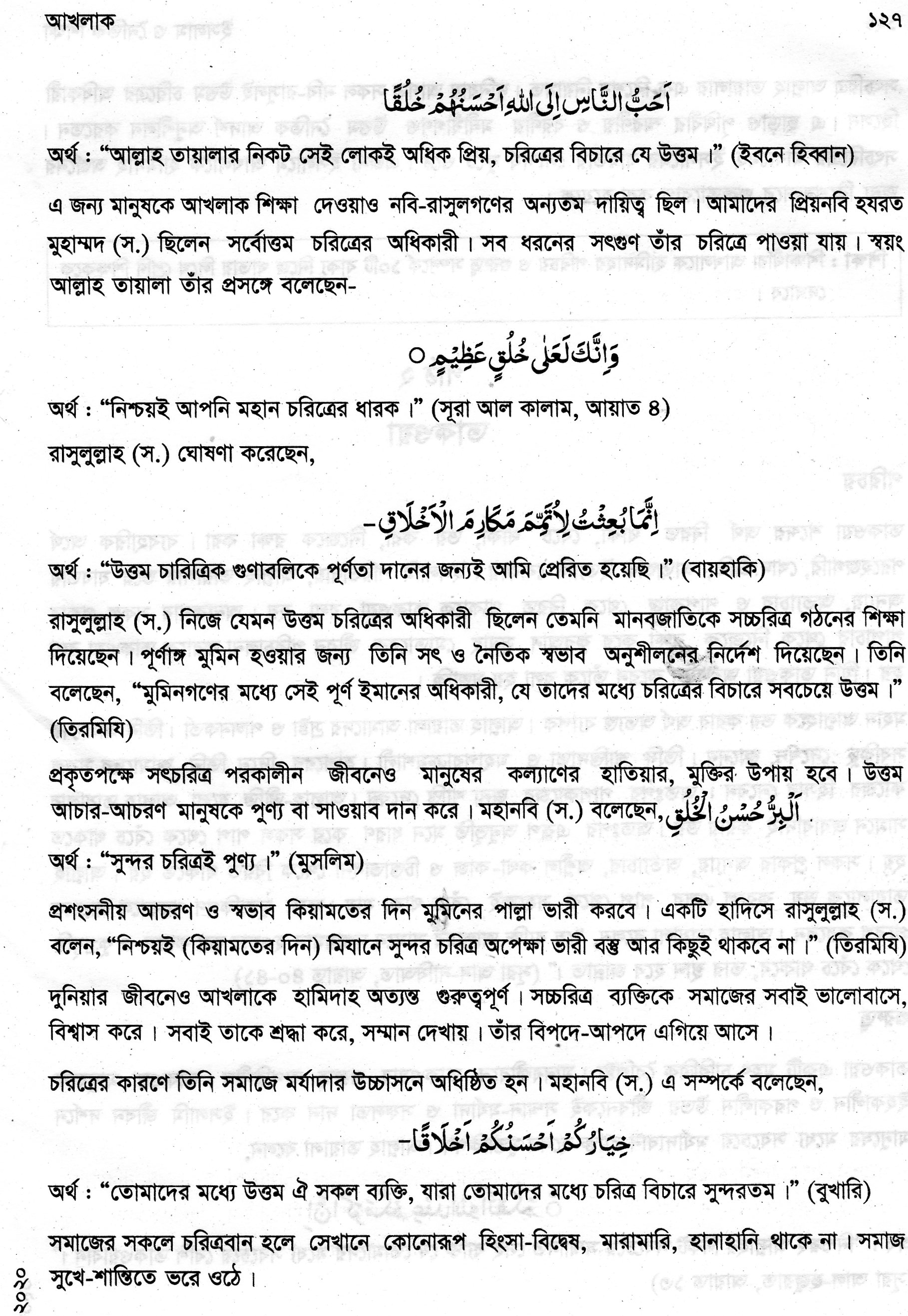 মহানবি (স.) এর বাণী
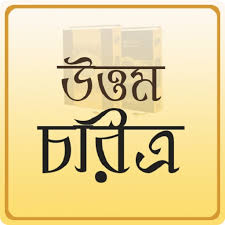 অর্থ- “আল্লাহ তায়ালার নিকট সেই লোকই প্রিয়, চরিত্রের বিচারে যে উত্তম ।” 
                                 (ইবনে হিব্বান)
10/16/2020 8:10 AM
মোঃ আবুল বাসার সিনিয়র শিক্ষক (ইসলাম শিক্ষা )
12
স্বয়ং আল্লাহ তায়ালা তাঁর প্রসঙ্গে বলেছেন----
মানুষকে আখলাক শিক্ষা দেওয়াও নবি-রাসুলগণের অন্যতম দায়িত্ব ছিল ।
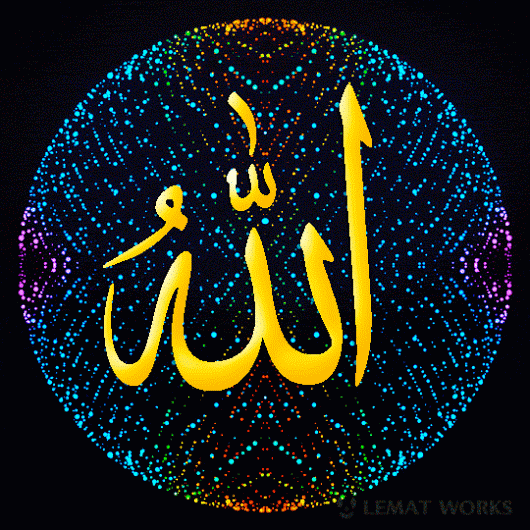 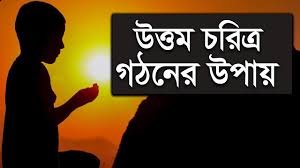 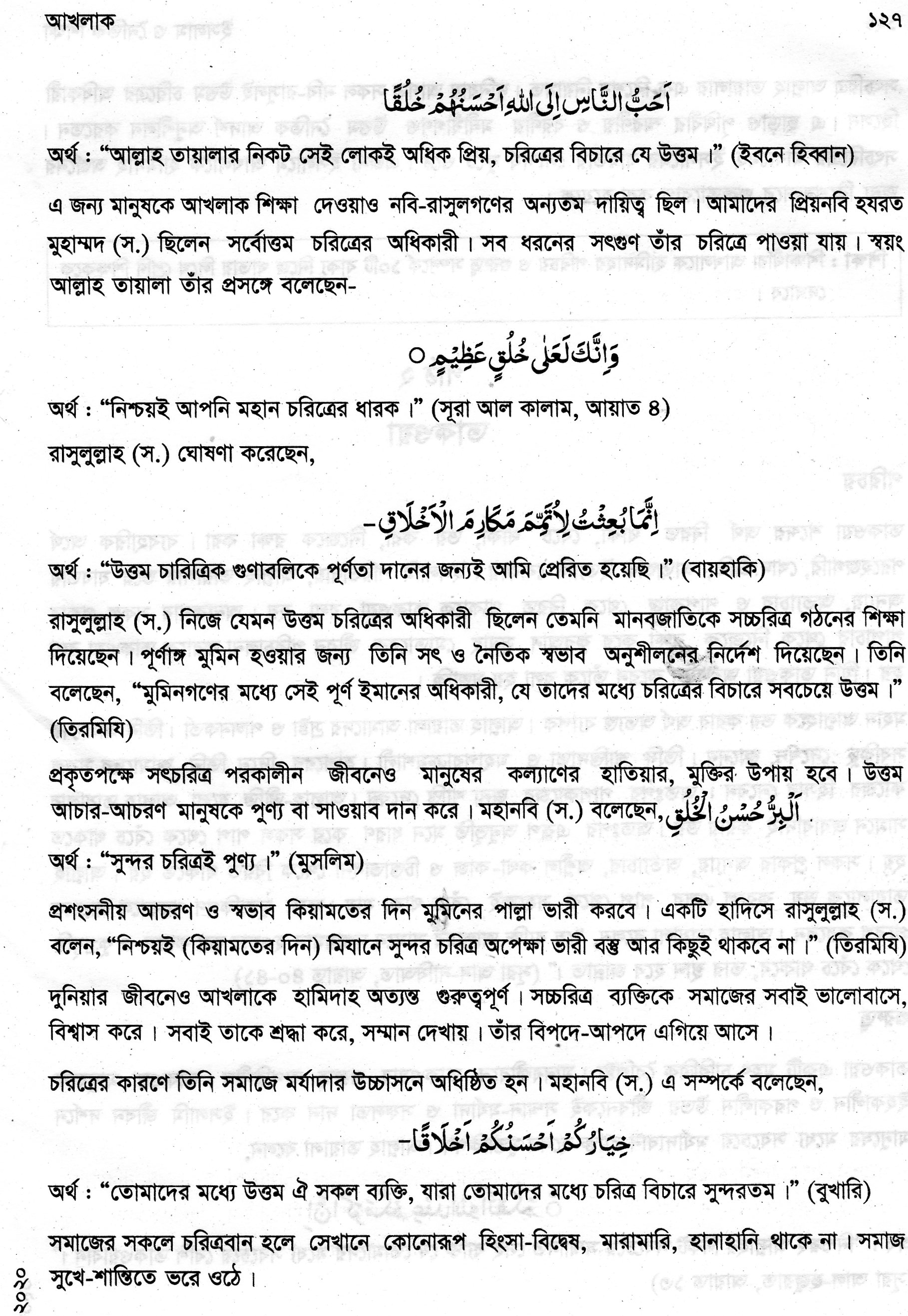 অর্থ- “নিশ্চয়ই আপনি মহান চরিত্রের ধারক ।” 
                    সূরা আল-কালাম আয়াত ৪
আমাদের প্রিয়নবি হযরত মুহাম্মদ (স.) ছিলেন সর্বোত্তম চরিত্রের অধিকারী । সব ধরনের সৎগুণ তাঁর চরিত্রে পাওয়া যায় ।
10/16/2020 8:10 AM
মোঃ আবুল বাসার সিনিয়র শিক্ষক (ইসলাম শিক্ষা )
13
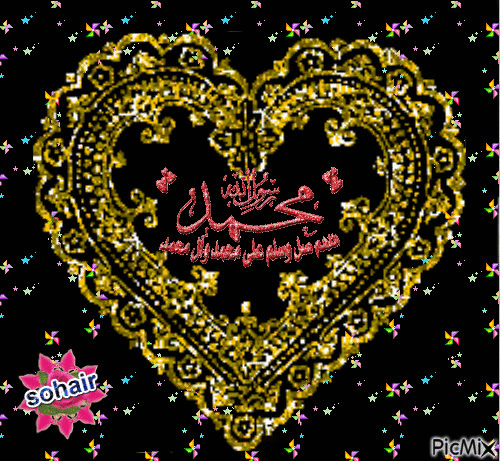 রাসুলুল্লাহ (স.) ঘোষণা করেছেন---
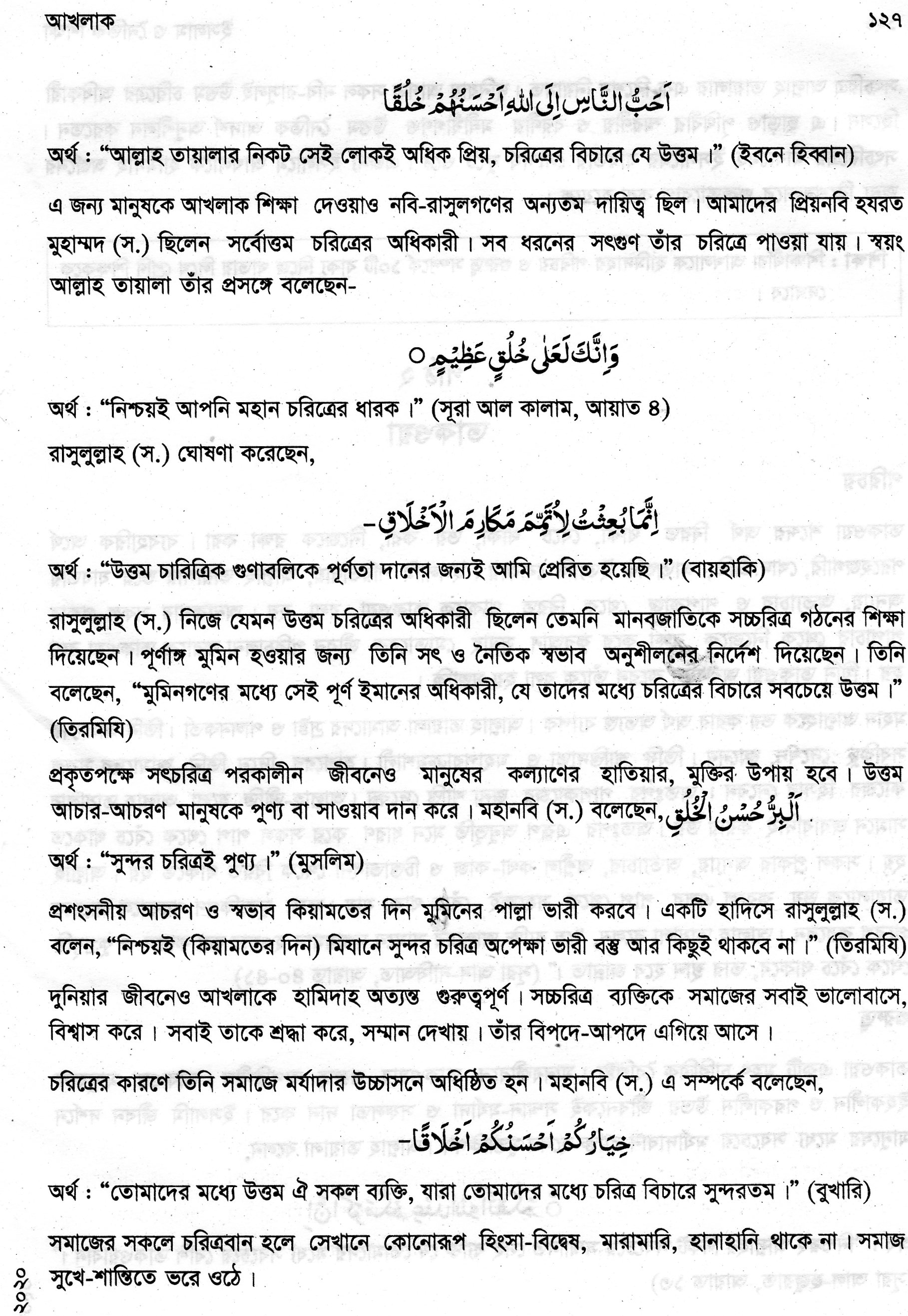 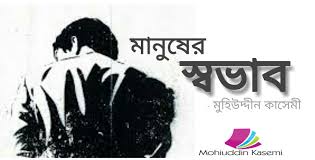 অর্থ- “উত্তম চারিত্রিক গুণাবলীকে পূর্ণতা দানের জন্যই আমি প্রেরিত হয়েছি ।” ( বায়হাকি )
রাসুলুল্লাহ (স.) নিজে যেমন উত্তম চরিত্রের অধিকারী ছিলেন তেমনি মানিবজাতিকে সচ্চরিত্র গঠনের শিক্ষা দিয়েছেন ।
10/16/2020 8:10 AM
মোঃ আবুল বাসার সিনিয়র শিক্ষক (ইসলাম শিক্ষা )
14
উত্তম আচার-আচরণ মানুষকে পুণ্য ও সাওয়াব দান করে।
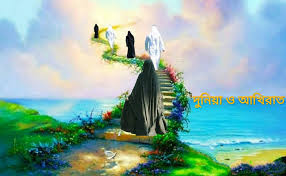 মহানবি (স.) বলেছেন--
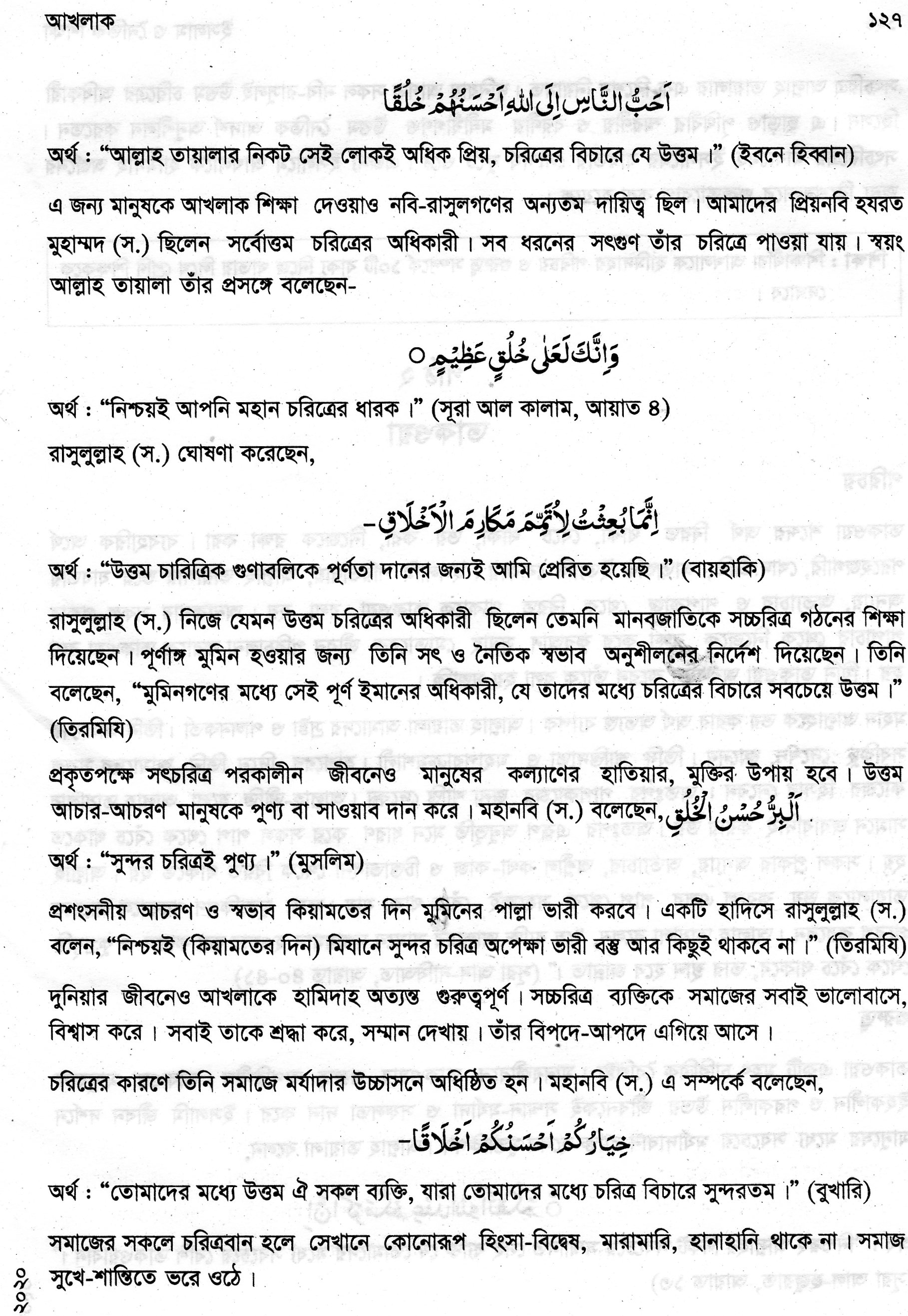 অর্থ- “সুন্দর চরিত্রই পুণ্য ।” ( মুসলিম )
10/16/2020 8:10 AM
মোঃ আবুল বাসার সিনিয়র শিক্ষক (ইসলাম শিক্ষা )
15
জোড়ায় কাজ
৫ মিনিট
যেকোনো একজন লিখ
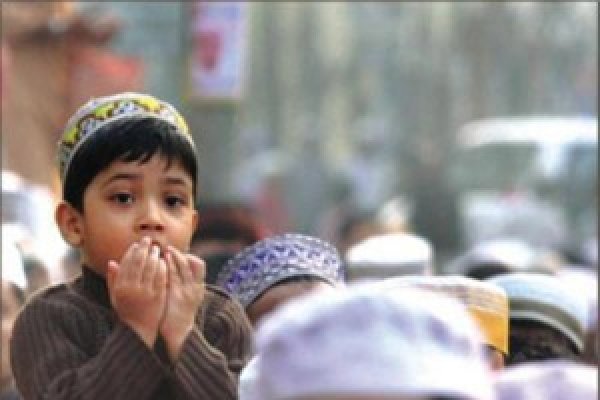 আখলাকে হামিদার প্রভাবে ব্যক্তি জীবনে কী কী পরিবর্তন ঘটে লিখ।
10/16/2020 8:10 AM
মোঃ আবুল বাসার সিনিয়র শিক্ষক (ইসলাম শিক্ষা )
16
১। প্রশংসনীয় আচরণ ও স্বভাব কিয়ামতের দিন নেকির পাল্লা ভারী করবে
আখলাকে হামিদার সুফল
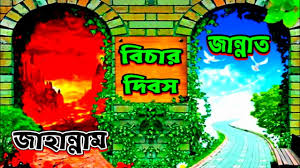 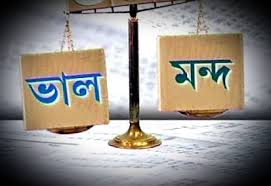 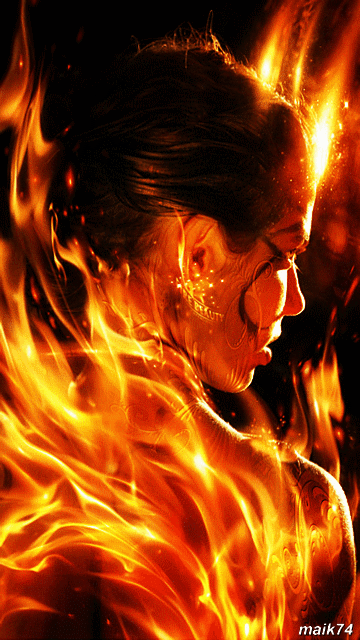 একটি হাদিসে রাসুলুল্লাহ (স.) বলেন, “নিশ্চয়ই (কিয়ামতের দিন) মিযানে সুন্দর চরিত্র অপেক্ষা ভারী বস্তু আর কিছুই থাকবে না ।”
10/16/2020 8:10 AM
মোঃ আবুল বাসার সিনিয়র শিক্ষক (ইসলাম শিক্ষা )
17
আখলাকে হামিদার সুফল
২। আল্লাহর ও তাঁর রাসূলের ভালোবাসা লাভ
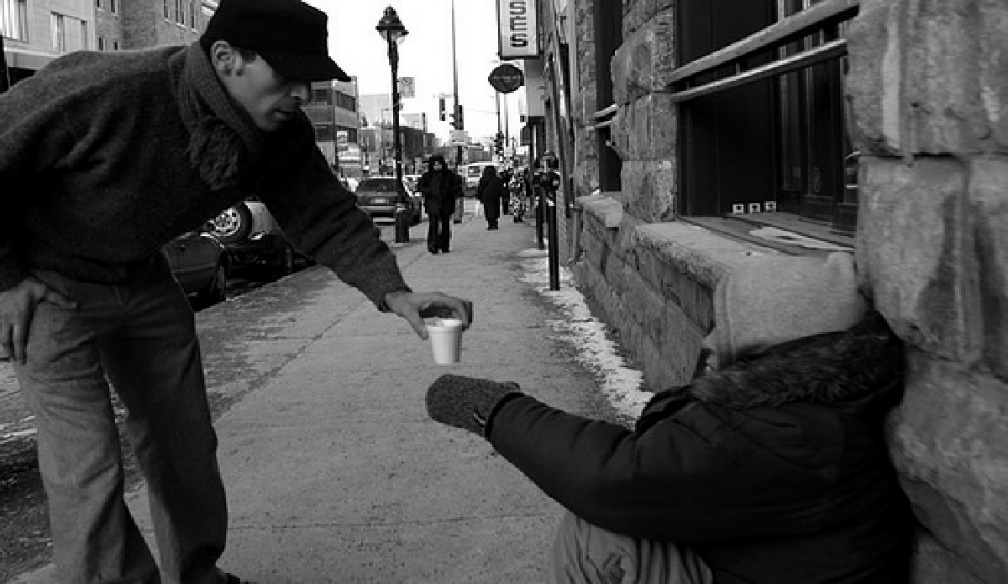 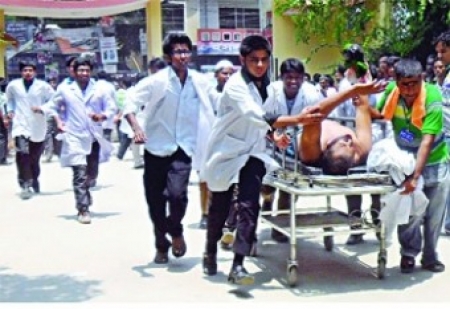 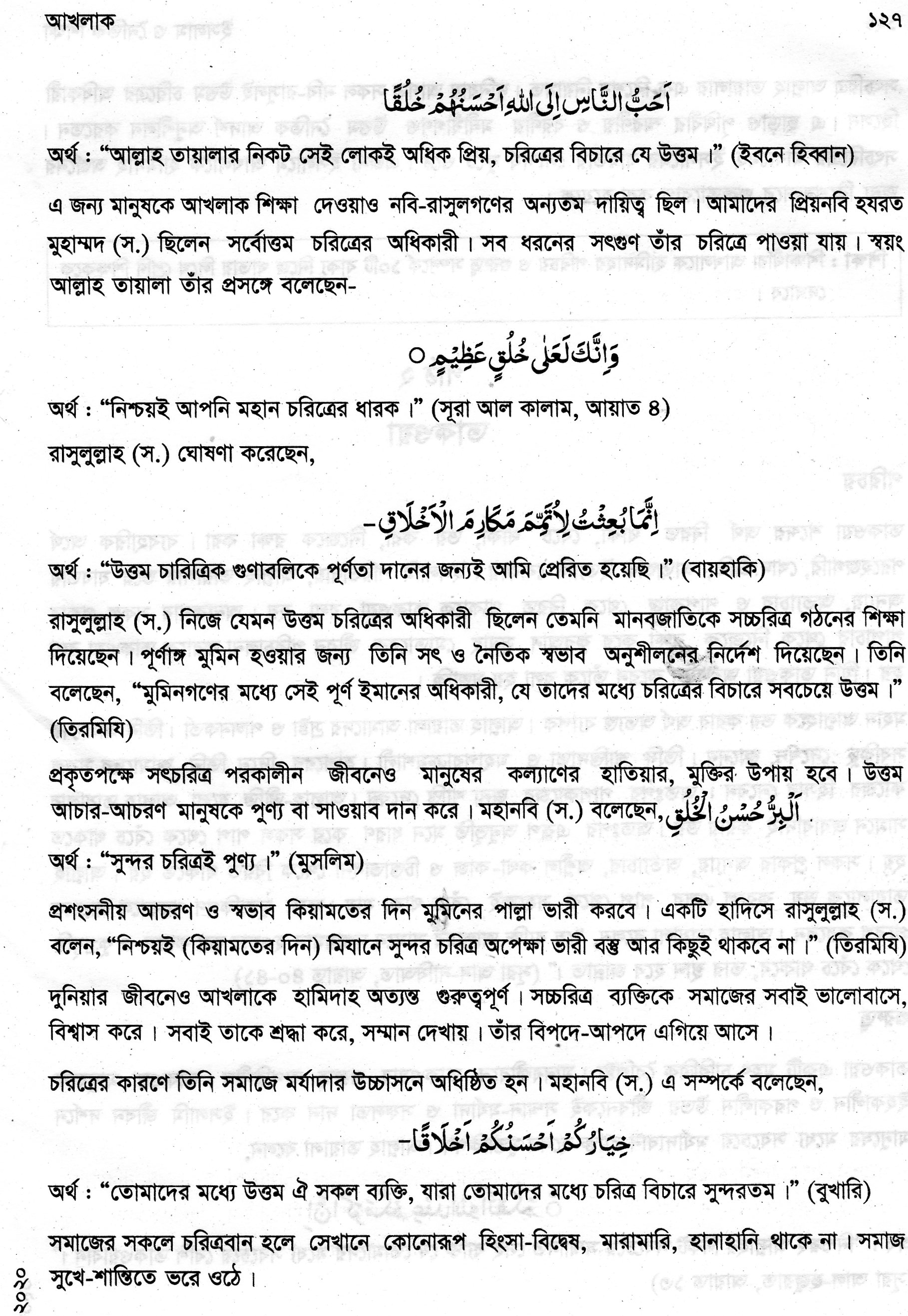 এ সম্পর্কে মহানবী (সঃ) বলেন-
উত্তম চরিত্রে অধিকারী হলে মহান আল্লাহ ও তাঁর রাসূল (স)-এর সন্তুষ্টি অর্জন করা যায়।
অর্থ: ‘তোমাদের মধ্যে সে ব্যক্তি আমার নিকট অধিক প্রিয়, যার চরিত্র সর্বোত্তম।’ (বুখারি )
10/16/2020 8:10 AM
মোঃ আবুল বাসার সিনিয়র শিক্ষক (ইসলাম শিক্ষা )
18
৩। ঈমানের পূর্ণতা অর্জন
আখলাকে হামিদার সুফল
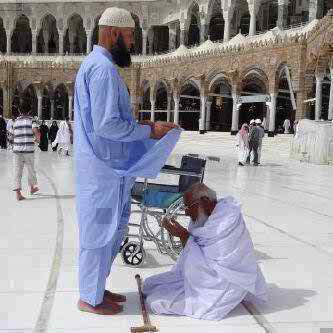 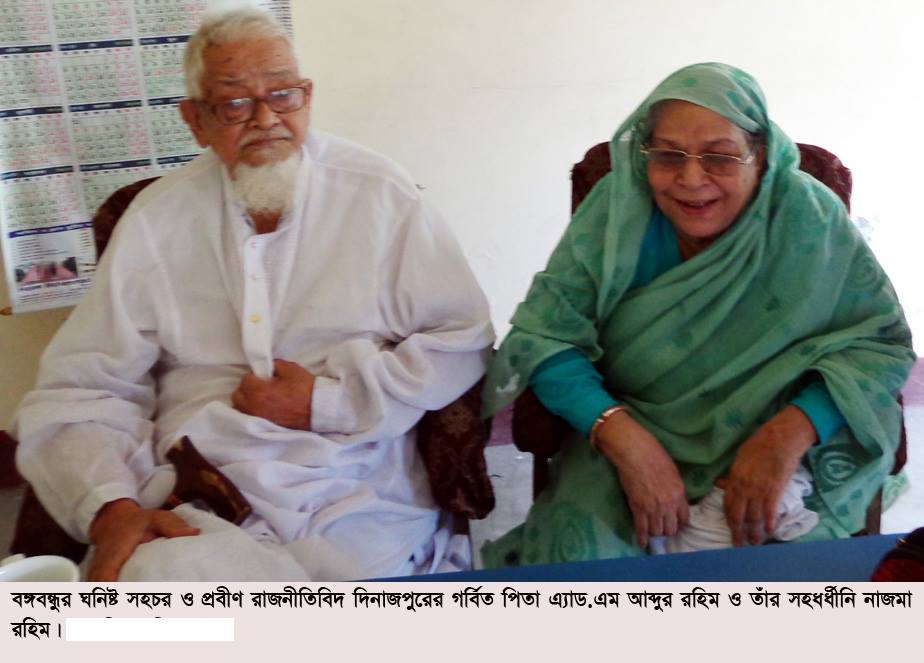 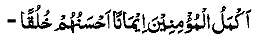 উত্তম চরিত্র মানুষের ইমানকে পূর্ণতা দান করে।
এ সম্পর্কে মহানবী (সঃ) বলেন-
অর্থ: ‘পূর্ণ মুমিন তাঁরাই, যাদের চরিত্র মহান ও সুন্দরতম।’
                                                      (আবু দাউদ)
10/16/2020 8:10 AM
মোঃ আবুল বাসার সিনিয়র শিক্ষক (ইসলাম শিক্ষা )
19
আখলাকে হামিদার সুফল
৪। সর্বোত্তম মর্যাদা লাভ
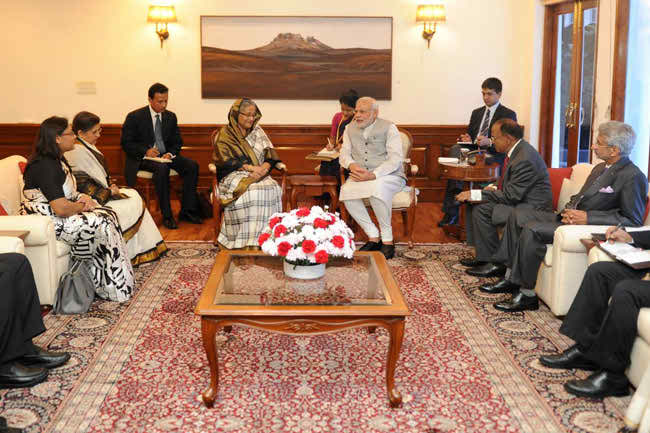 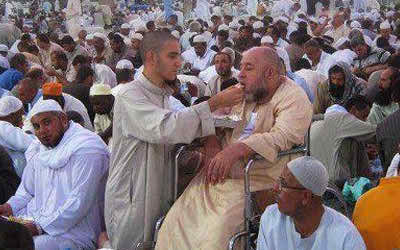 অর্থ: ‘তোমাদের মধ্যে সেই ব্যক্তিই শ্রেষ্ঠ, যার চরিত্র সর্বোত্তম।’ (বুখারি  )
উত্তম চরিত্রে অধিকারী ব্যক্তি মহান আল্লাহ ও তাঁর রাসূল (স।)-এর নিকট উঁচু মর্যাদা লাভ করে ।
এ সম্পর্কে মহানবী (সঃ) বলেন-
10/16/2020 8:10 AM
মোঃ আবুল বাসার সিনিয়র শিক্ষক (ইসলাম শিক্ষা )
20
৫। জাহান্নাম থেকে পরিত্রাণ লাভ
আখলাকে হামিদার সুফল
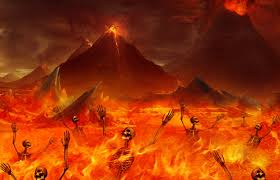 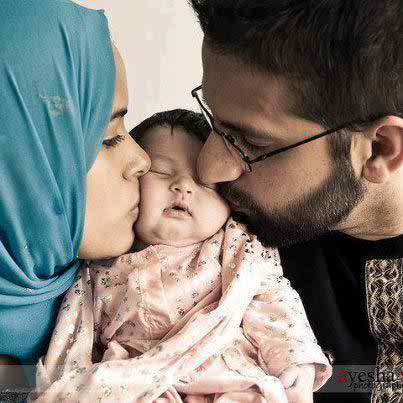 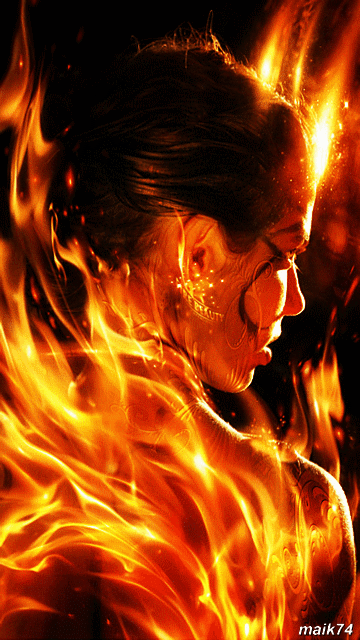 অর্থ: ‘আল্লাহ তাআলা যার গঠন ও স্বভাব সুন্দর করেছেন, দোযখের অগ্নি তাকে ভক্ষণ করবে না ।’ (তাবারানি ও বায়হাকি)
মহান আল্লাহ উত্তম চরিত্রবান ব্যক্তিকে জাহান্নামের আগুন থেকে রেহাই দিবেন।
এ সম্পর্কে মহানবী (সঃ) বলেন-
10/16/2020 8:10 AM
মোঃ আবুল বাসার সিনিয়র শিক্ষক (ইসলাম শিক্ষা )
21
প্রতিটি দলে যেকোনো একজন লিখবে
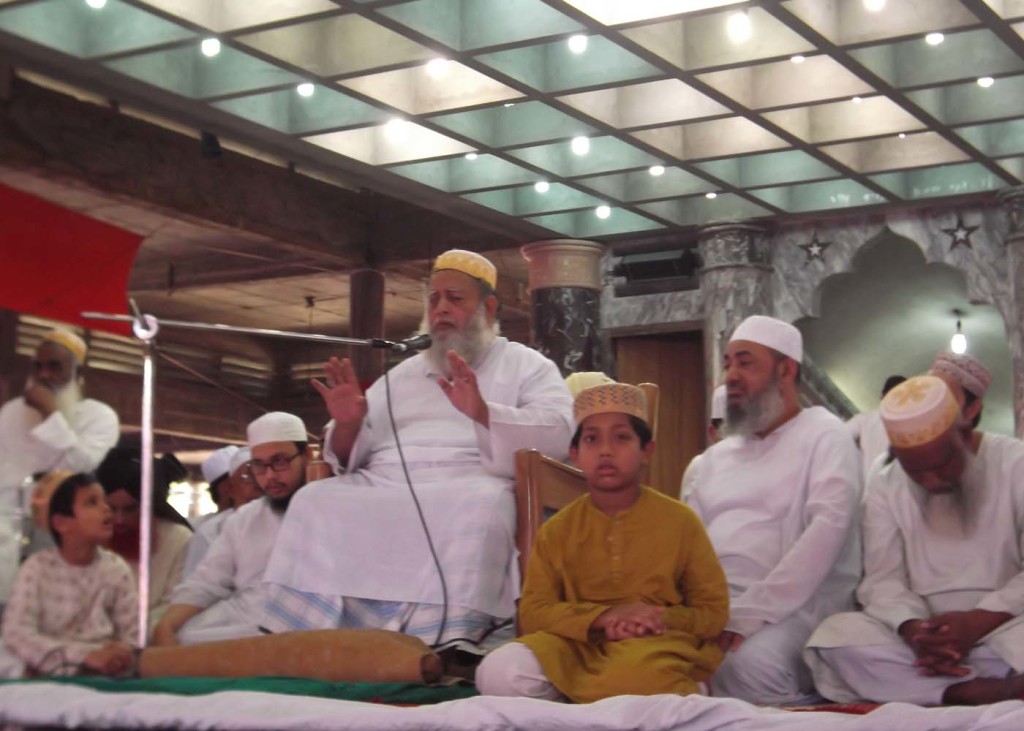 দলীয় কাজ
৭+৫ মিনিট
সদাচরণের একটি তালিকা তৈরি কর।
10/16/2020 8:10 AM
মোঃ আবুল বাসার সিনিয়র শিক্ষক (ইসলাম শিক্ষা )
22
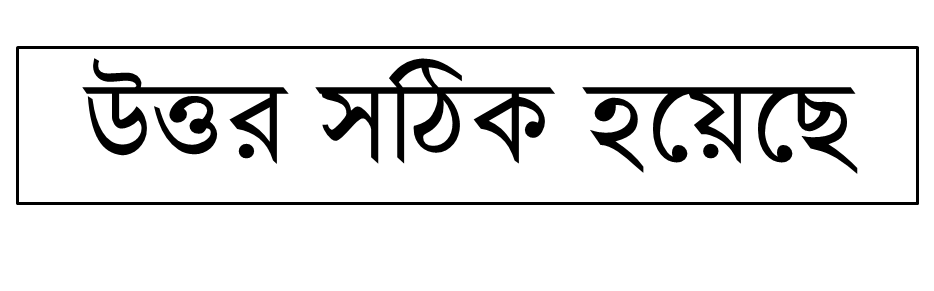 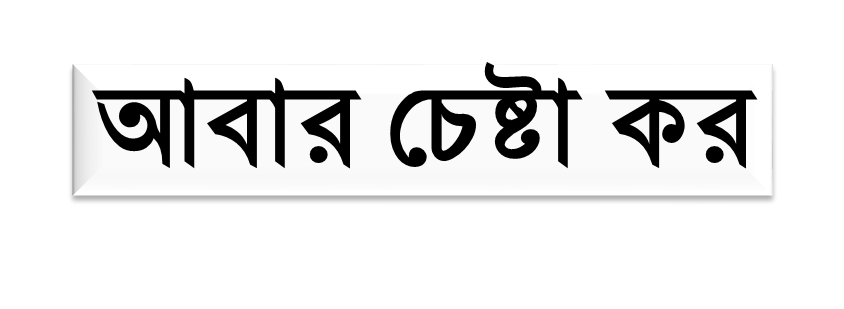 সঠিক উত্তরে ক্লিক কর
আখলাক কোন ভাষার শব্দ?
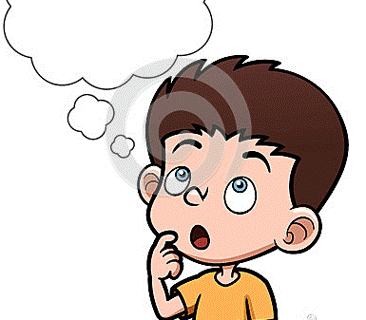 খ। আরবি
ক। ফারসি
ঘ। উর্দু
গ। বাংলা
‘পূর্ণ মুমিন তাঁরাই, যাদের চরিত্র মহান ও সুন্দরতম’- এটি কার উক্তি?
খ। আলী (রা) এর
ক। আল্লাহর
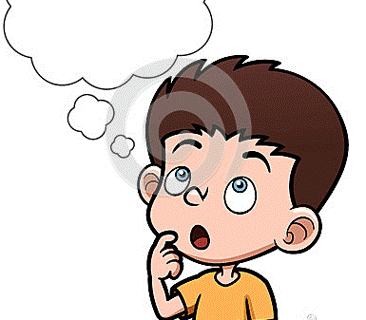 ঘ। আবু বকর (রা) এর
গ। মহানবী (স.) এর
10/16/2020 8:10 AM
মোঃ আবুল বাসার সিনিয়র শিক্ষক (ইসলাম শিক্ষা )
23
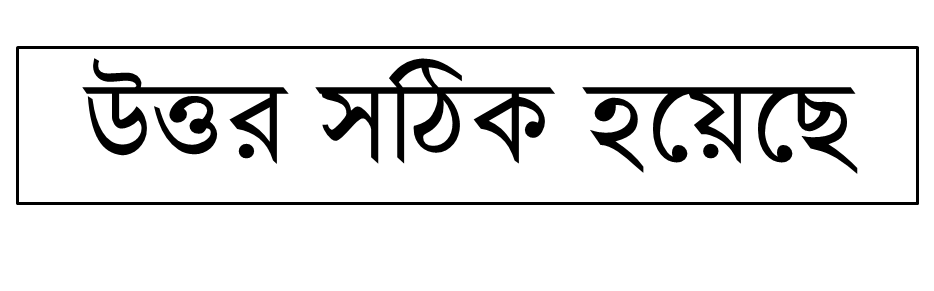 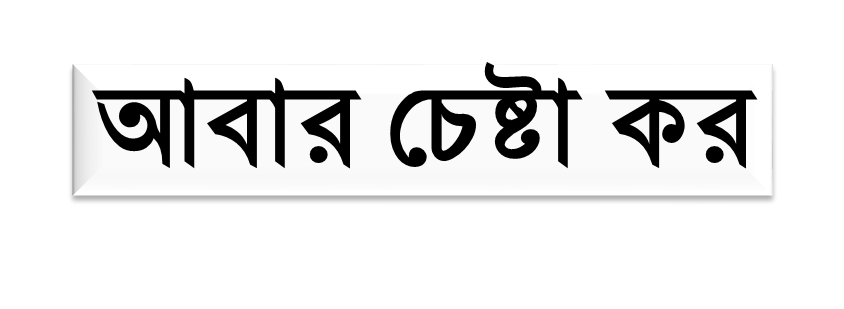 সঠিক উত্তরে ক্লিক কর
আখলাকে হামিদাহ এর উদাহরণ হলো-
iii)  সৃষ্টির সেবা
ii)  ঈর্ষাপরায়ণতা
i)  শালীনতাবোধ
নিচের কোনটি সঠিক ?
ঘ। i, ii ও iii
গ। ii ওiii
খ। i ওiii
ক। i ও ii
পূর্ণ মুমিন তাঁরাই, যাদের-
iii)  ধনসম্পদ বেশি
ii)  চরিত্র সুন্দরতম
i)  চরিত্র মহান
নিচের কোনটি সঠিক ?
ঘ। i, ii ও iii
গ। ii ওiii
খ। i ওiii
ক। i ও ii
10/16/2020 8:10 AM
মোঃ আবুল বাসার সিনিয়র শিক্ষক (ইসলাম শিক্ষা )
24
মূল্যায়ন
সঠিক উত্তরে ক্লিক কর
“নিশ্চয়ই আপনি মহান চরিত্রের ধারক।”কোন সুরার অংশ?
(ক) সূরা বাকারা ।
(খ) সূরা আন-নিসা ।
(গ) সূরা আল-কলম ।
(ঘ) সূরা মায়িদা
আখলাকে হামিদাহর অন্তর্ভুক্ত --
ওয়াদা পালন
পরিস্কার-পরিচ্ছন্নতা
বদনাম করা
নিচের কোনটি সঠিক ?
ঘ। i, ii ওiii
খ। iওiii
গ। ii ও iii
ক। i ও ii
10/16/2020 8:10 AM
মোঃ আবুল বাসার সিনিয়র শিক্ষক (ইসলাম শিক্ষা )
25
আগামীকাল এই প্রশ্নের উত্তর লিখে নিয়ে আসবে
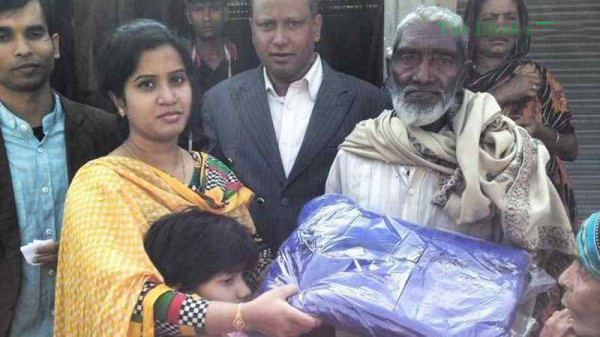 বাবা-মা ভাই-বোনদের সাথে চলাফেরা ও কথাবার্তায় তোমার যে আচরণ প্রকাশ পায়, তার মধ্যে আখলাকের পাঁচটি ভাল ও মন্দ দিক চিহ্নিত কর।
10/16/2020 8:10 AM
মোঃ আবুল বাসার সিনিয়র শিক্ষক (ইসলাম শিক্ষা )
26
আল্লাহ হাফেজ
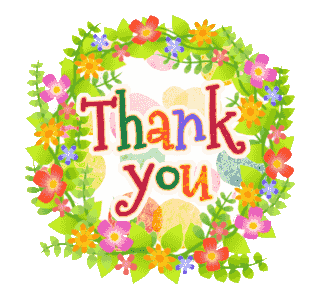 10/16/2020 8:10 AM
মোঃ আবুল বাসার সিনিয়র শিক্ষক (ইসলাম শিক্ষা )
27